আজকের মাল্টিমিডিয়া ক্লাশে সবাইকে স্বাগত।
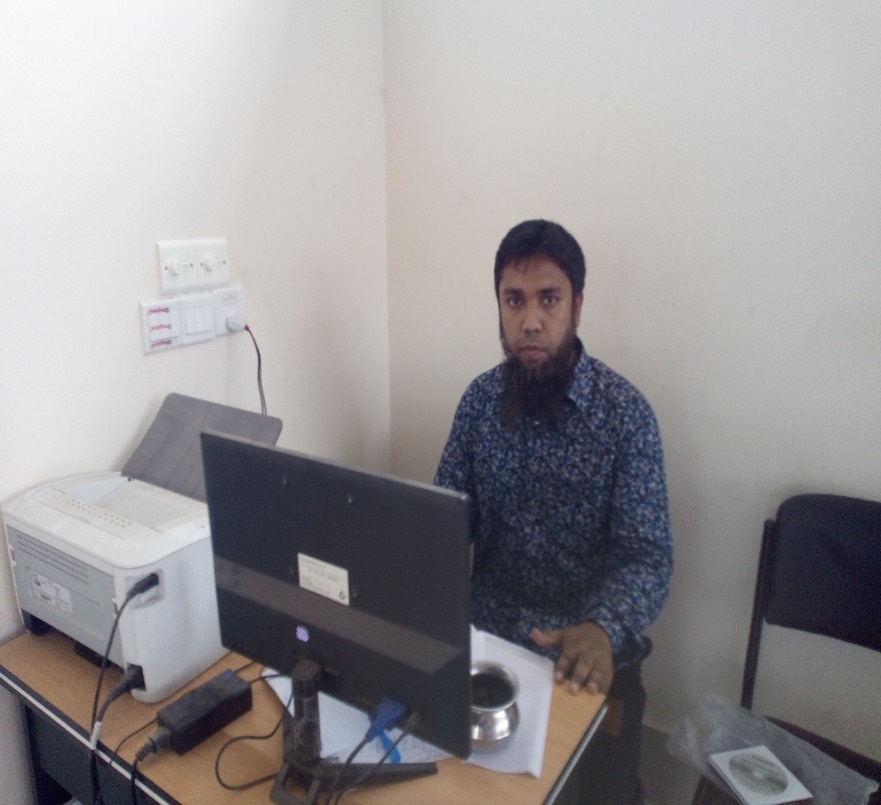 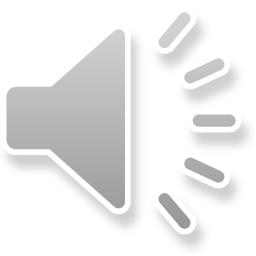 Adamdighi Balika Government Primary SchoolAdamdighi, Bogura.
Welcome to my online class.
 Stay home
Stay safe
Teacher’s introduce:
M  MOSTAB SIRA RUJDI
Assistant teacher 
 Adamdighi Balika Government Primary School
Adamdighi, Bogura
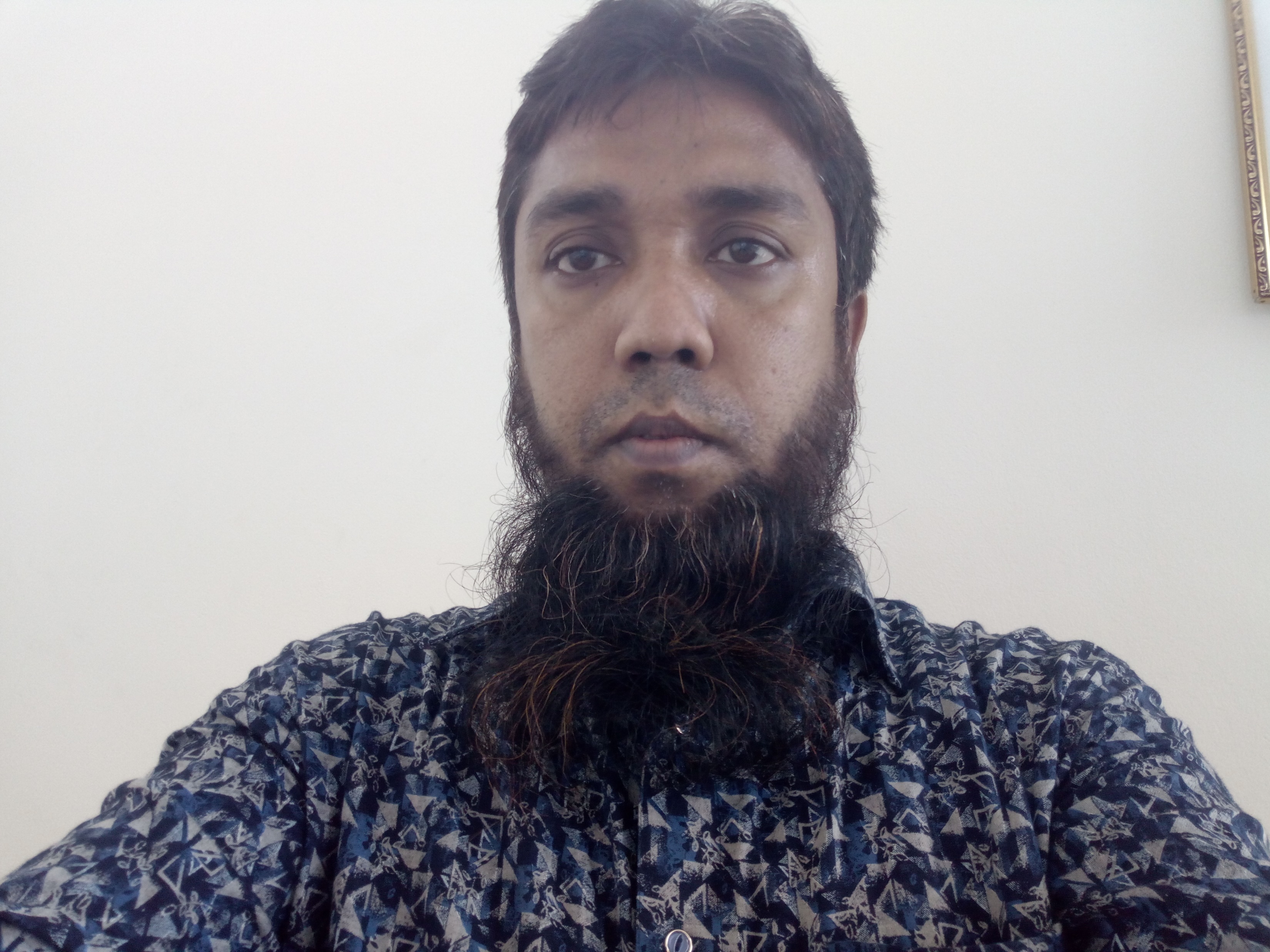 Lesson introduce:
Subject: English
Tropic:  WH Question
Class: 3
Pair works
  Do you know what is this?
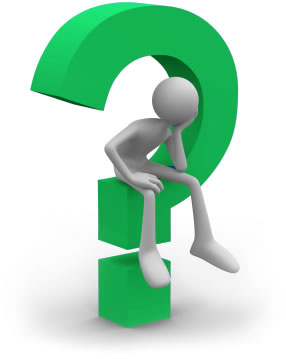 Question mark..
Declaration of the lesson:
WH –Questions.
[Speaker Notes: Now we are going to know about occupations.]
Learning Outcomes:
At the end of the lesson students will be able to----------

Speaking::
3.1.1-ask and answer WH questions.
Reading:
1.6.1-recognize and read statements commands greetings , 
questions and answers.
Writing:
8.1.1-make sentences using words and phrases given in the text book.
Group work9. Make  WH questions  with underline words.
Tamim goes to Dhaka to play cricket on Monday.

 1. Ans:Who goes to Dhaka to play cricket?
2.Where does Tamim go to play cricket?
3.Why does Tamim go to Dhaka?
4.When  does Tamim go to Dhaka?
WH Question: What,Who,When,Why,Where,Which,Whose,How
Structure : 
1. WH +verb +subject
2.  WH +Helping verb +subject + main verb +object
Example:1.The pen is red.
          ans:How is the pen?
         2.He grows crops.
      ans.What does he grow ?
TEST :                      9.Make five WH question with underline words.
a.Riya gets up  at 6.00 am.
b. She  has  breakfast .
c. She goes to school.
D . Riya is 9 years old.
e. Riya is in class 3.
Answer to the questions No.9:
a. When does Riya get up?
               b.What has  she ?
               c. Where does she go ?
               d. How old is Riya?
               e. What class is in Riya?
Home Work:
9.Make five WH questions with underline words.
A Mahbub is in class 3.
b. He plays cricket.
c. He works in  a bank.
d.Riya goes school at 9.00 am.
e. She is 9 years old.
End of the leson:
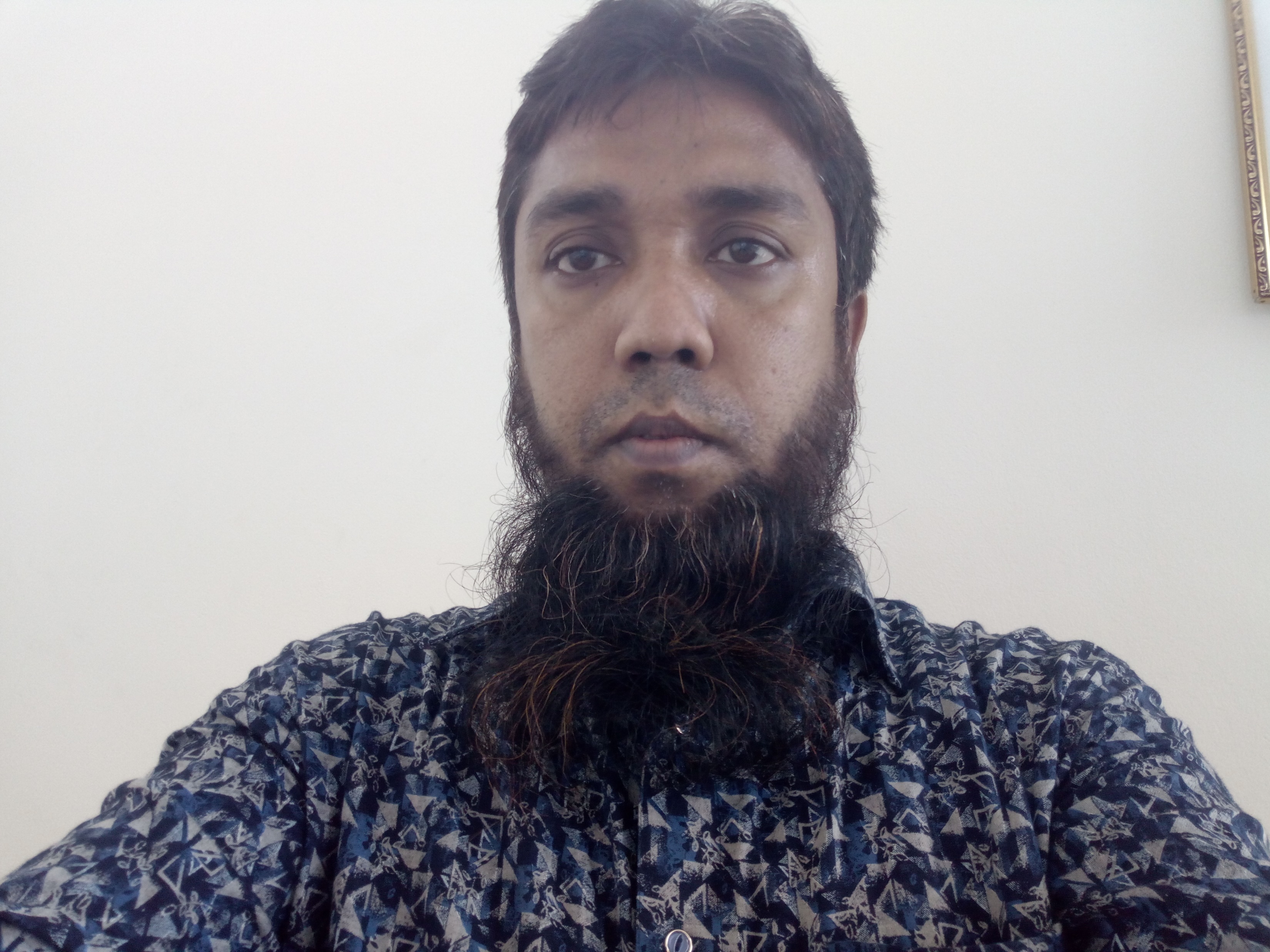 Good bye students!
Take my salam.
See you bye my next class !
_______      Presented by 
         M Mostab Sira Rujdi
          Assistant Teacher at
           Adamdighi Balika GPS 
         ,Adamdighi ,Bogura.
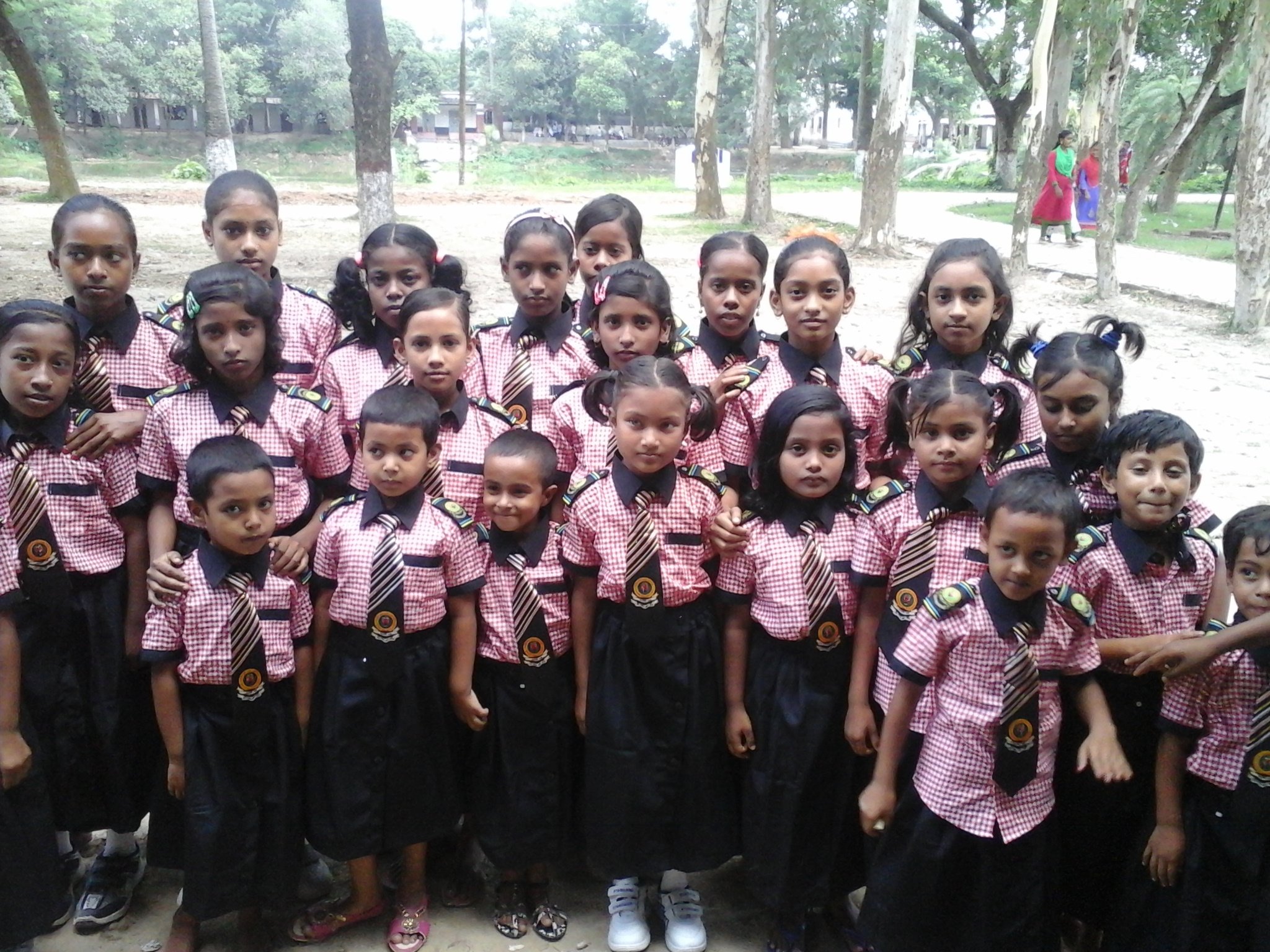